「定量的な基準」反映後の令和元年度における医療機能別の病床数について
「定量的な基準」の反映による増減
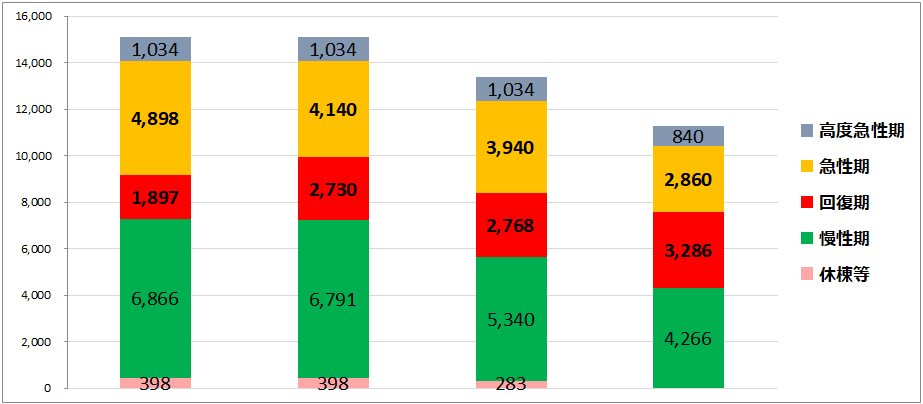 15,093
（単位：床）
15,093
13,365
11,252
▲758
＋833
介護医療院
等への転換
▲75
▲1,451
【参　考】
　「定量的な基準」
 　＋ R3.3月最新値
病床の必要量　
（R7年 推計値）
「定量的な基準」
反映後の数値
Ｒ１病床機能報告
 　（R1.7.1）